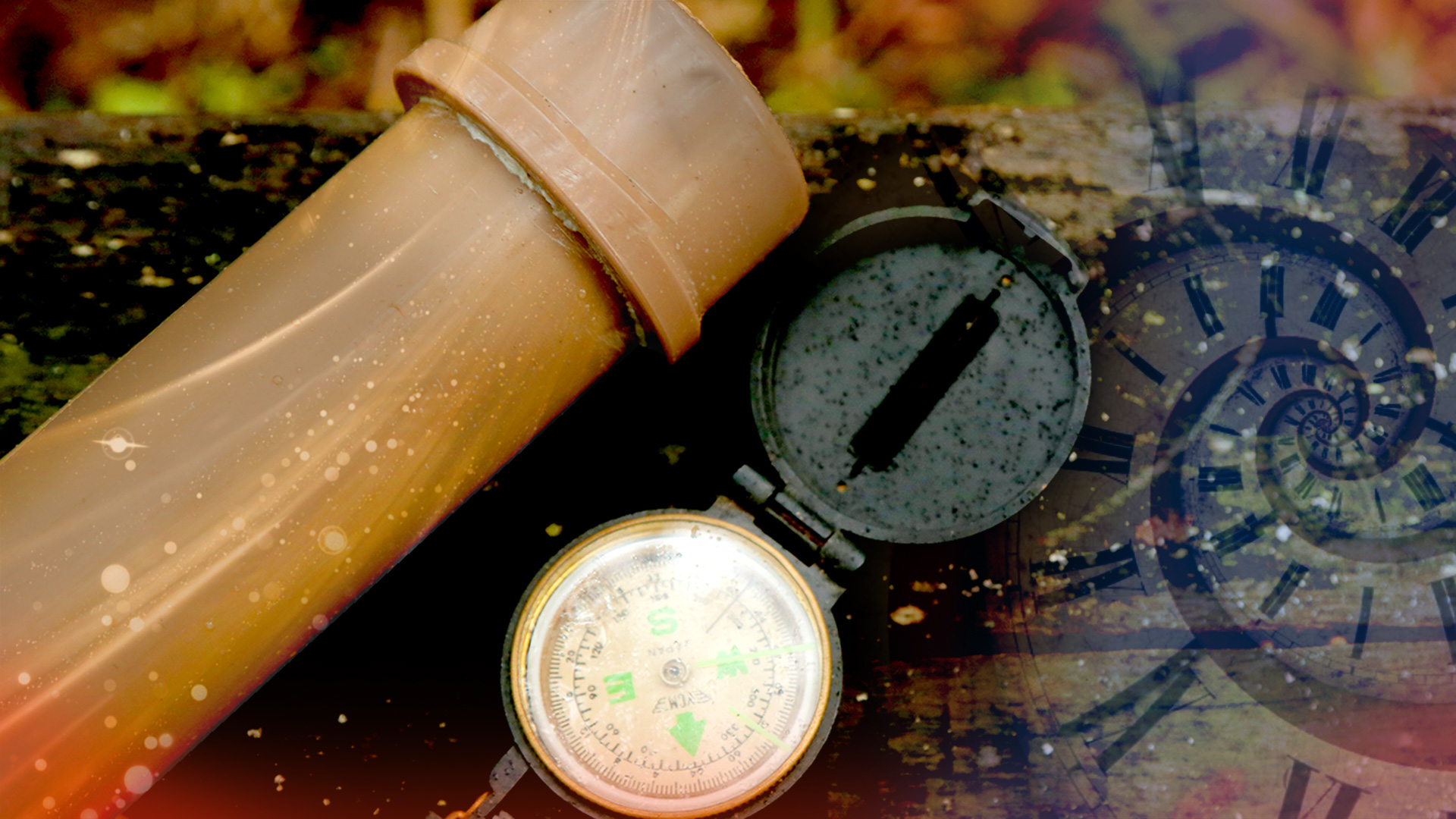 BEAM  ME TO 2027
CLOTHES
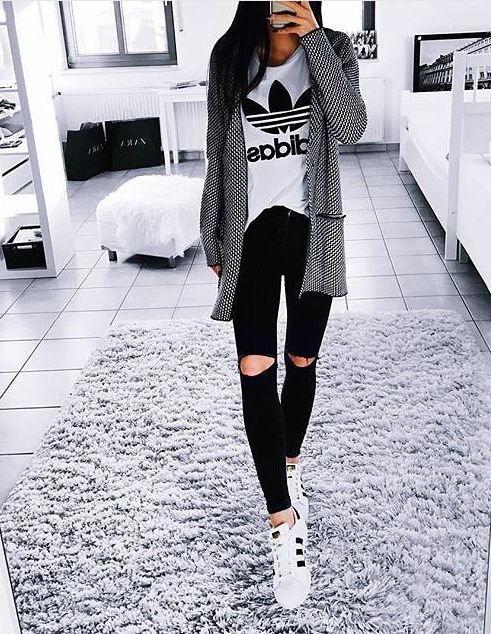 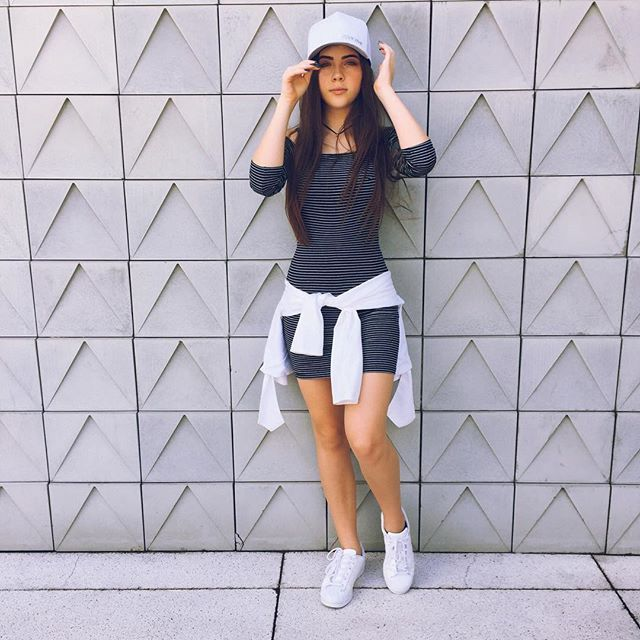 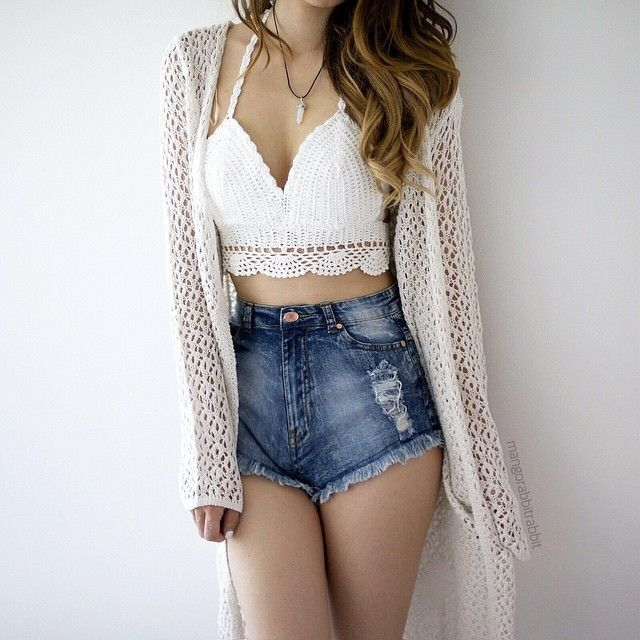 SHOES
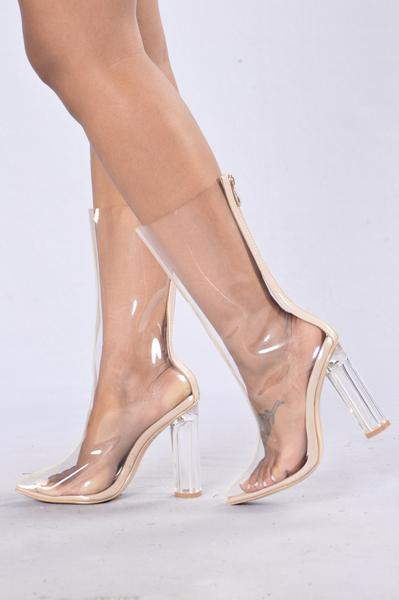 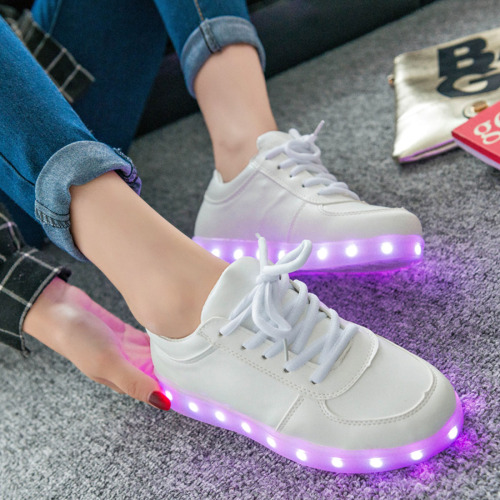 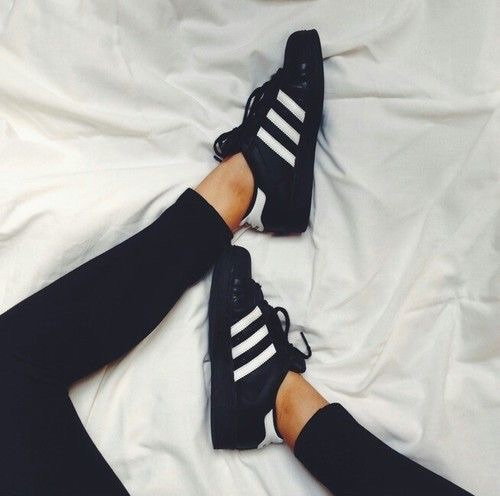 mobile phone
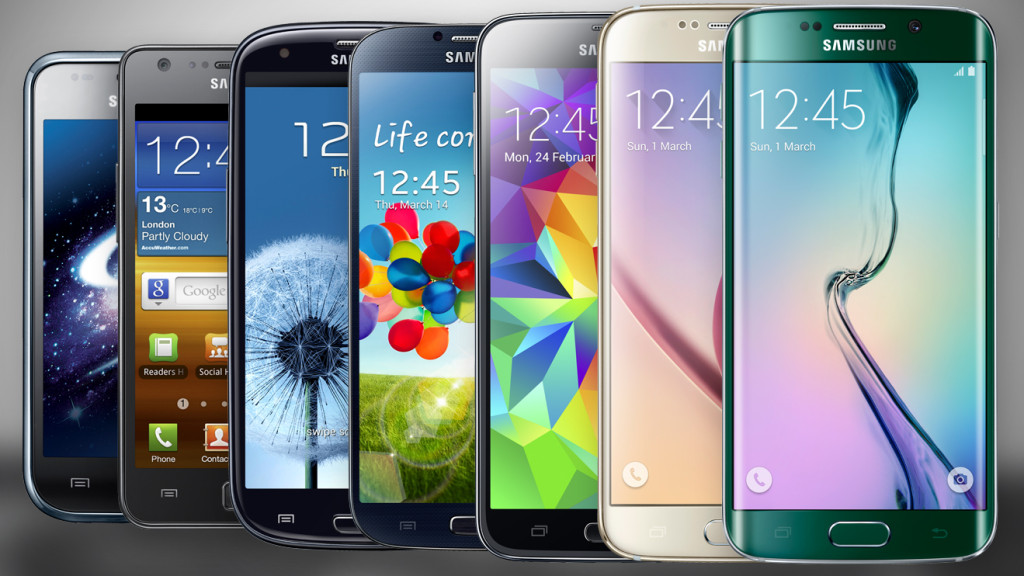 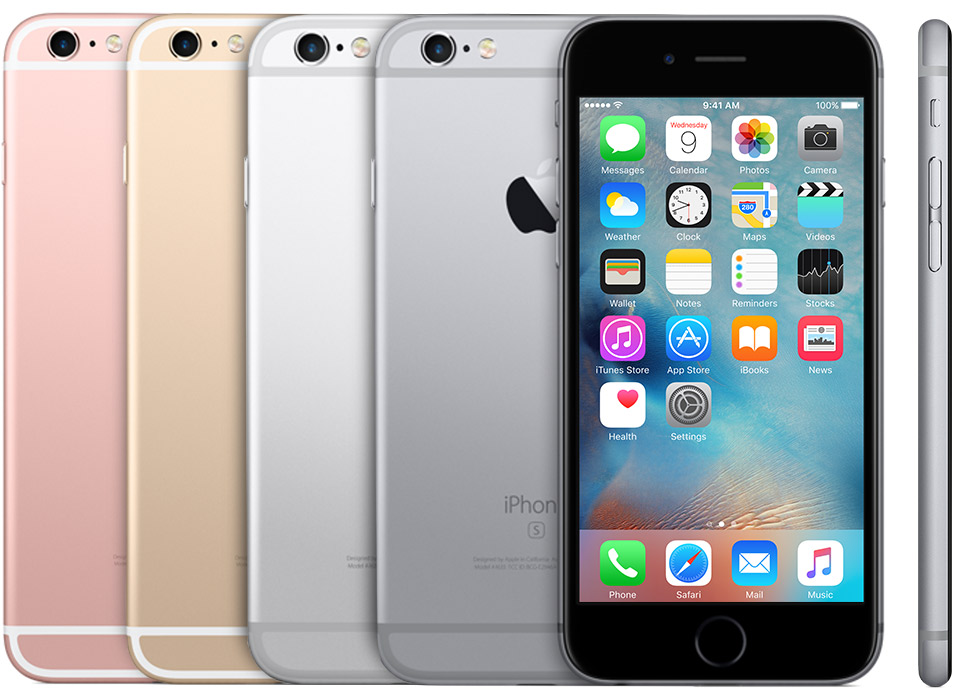 GAMES
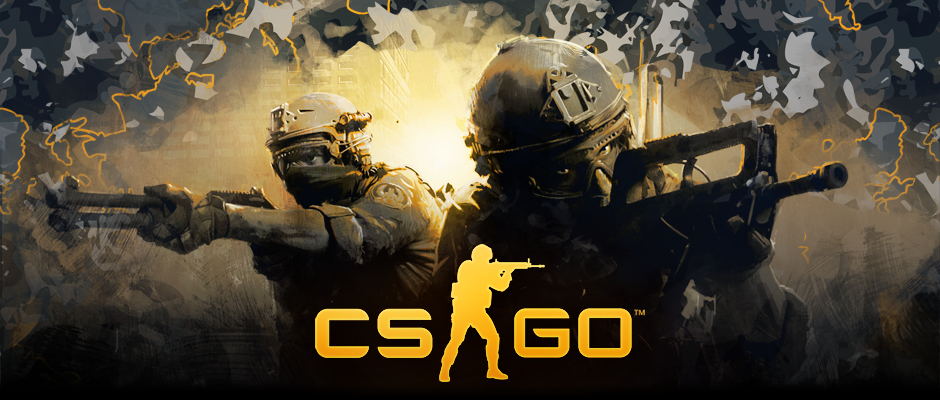 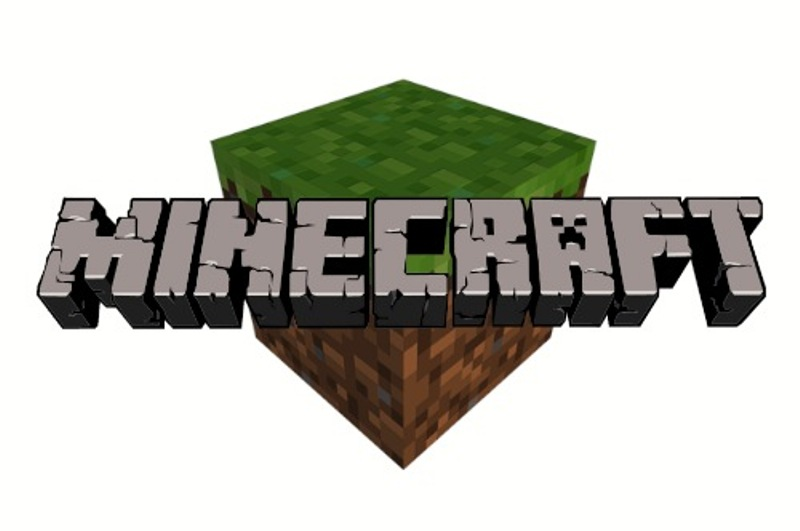 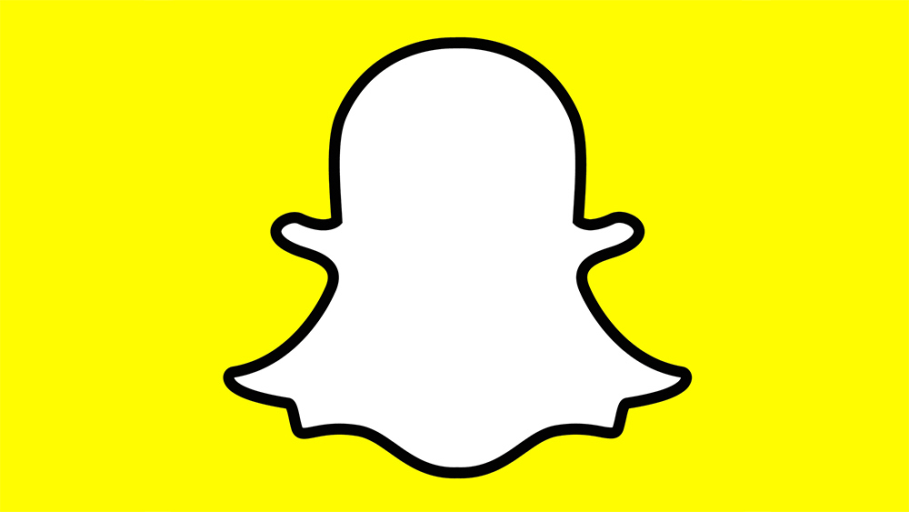 Applications
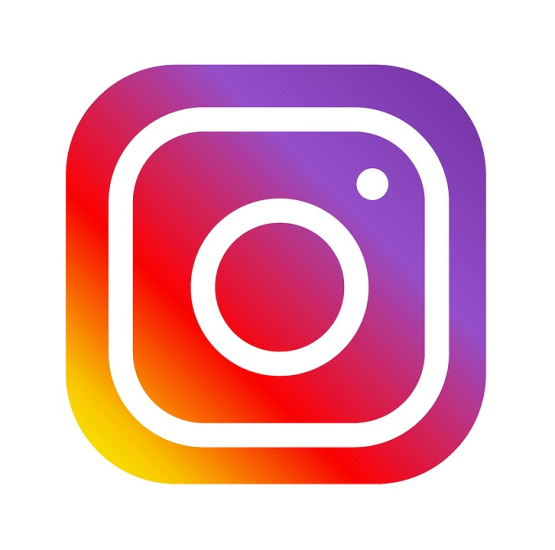 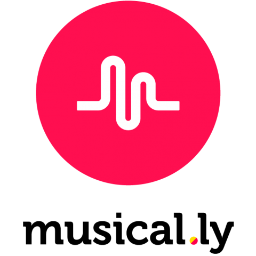 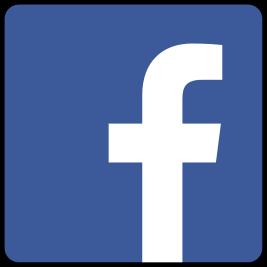 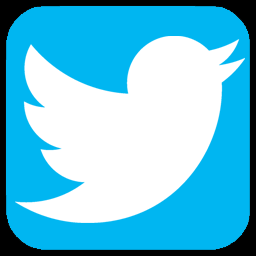 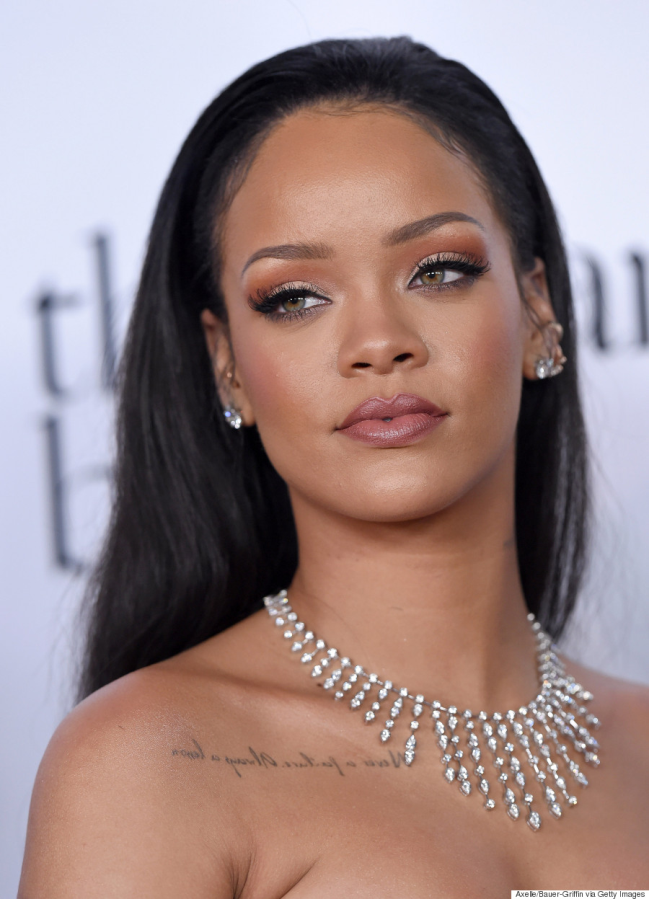 famous singer                       females
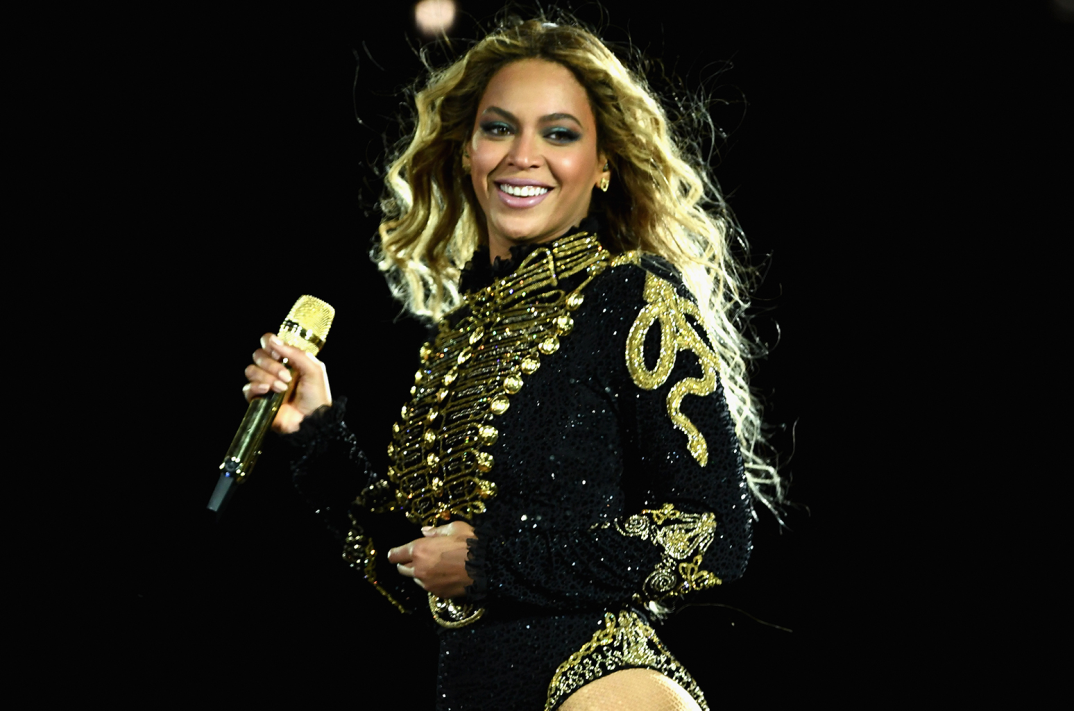 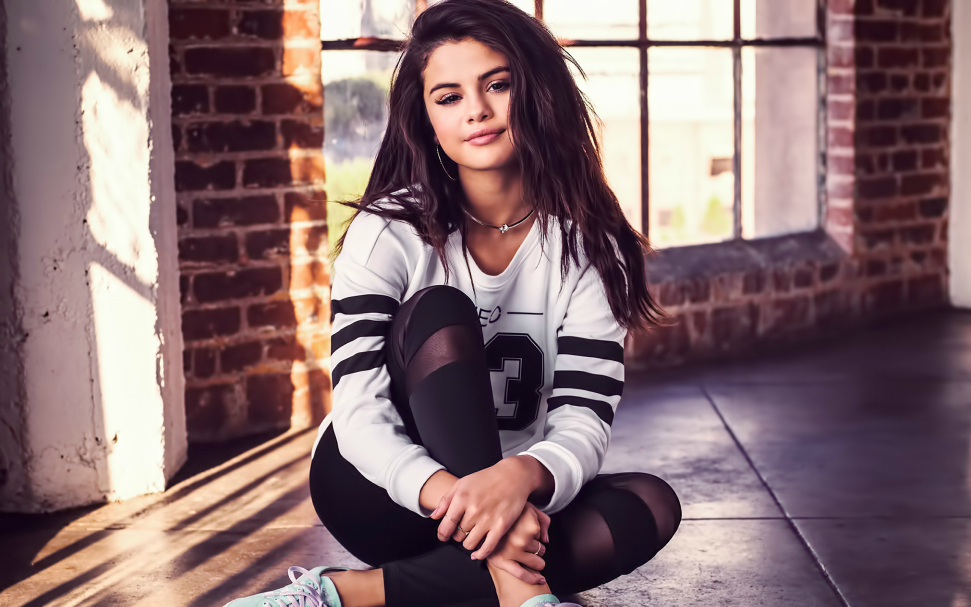 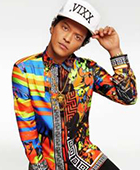 Famous singers male
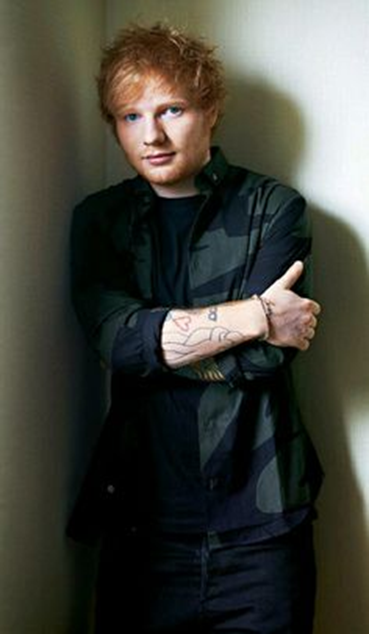 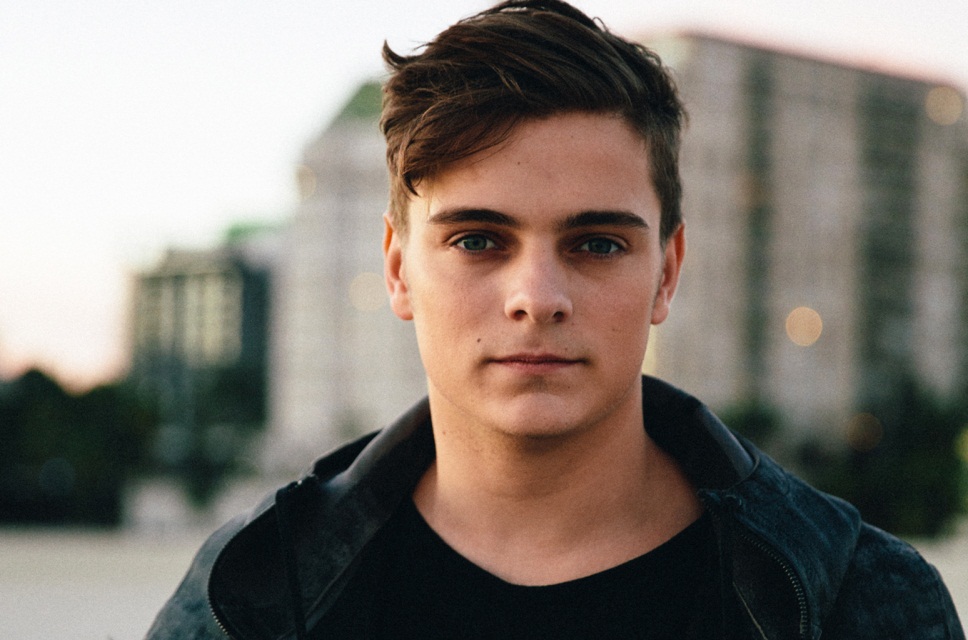 Musical groups
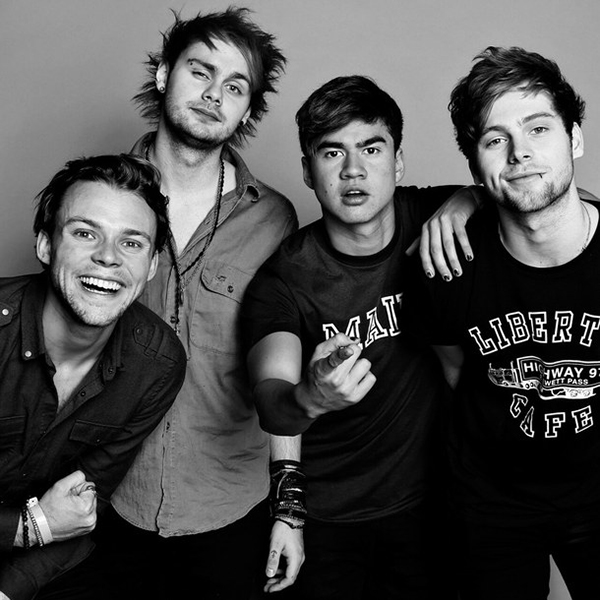 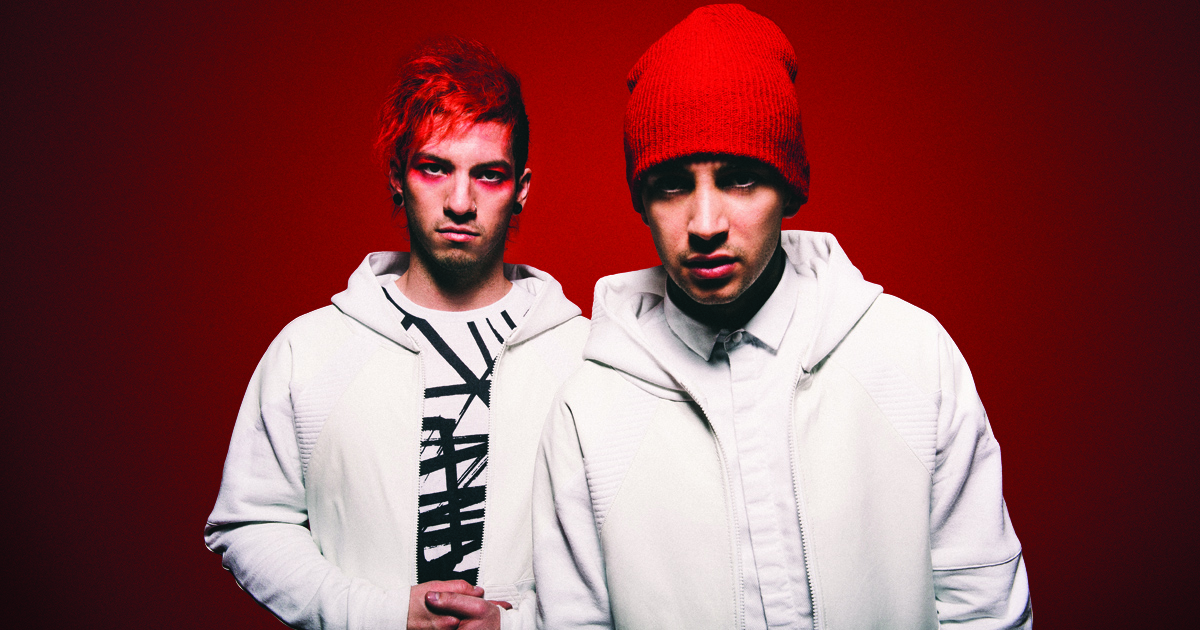